АВТОБУСЫ ГАЗель NEXT
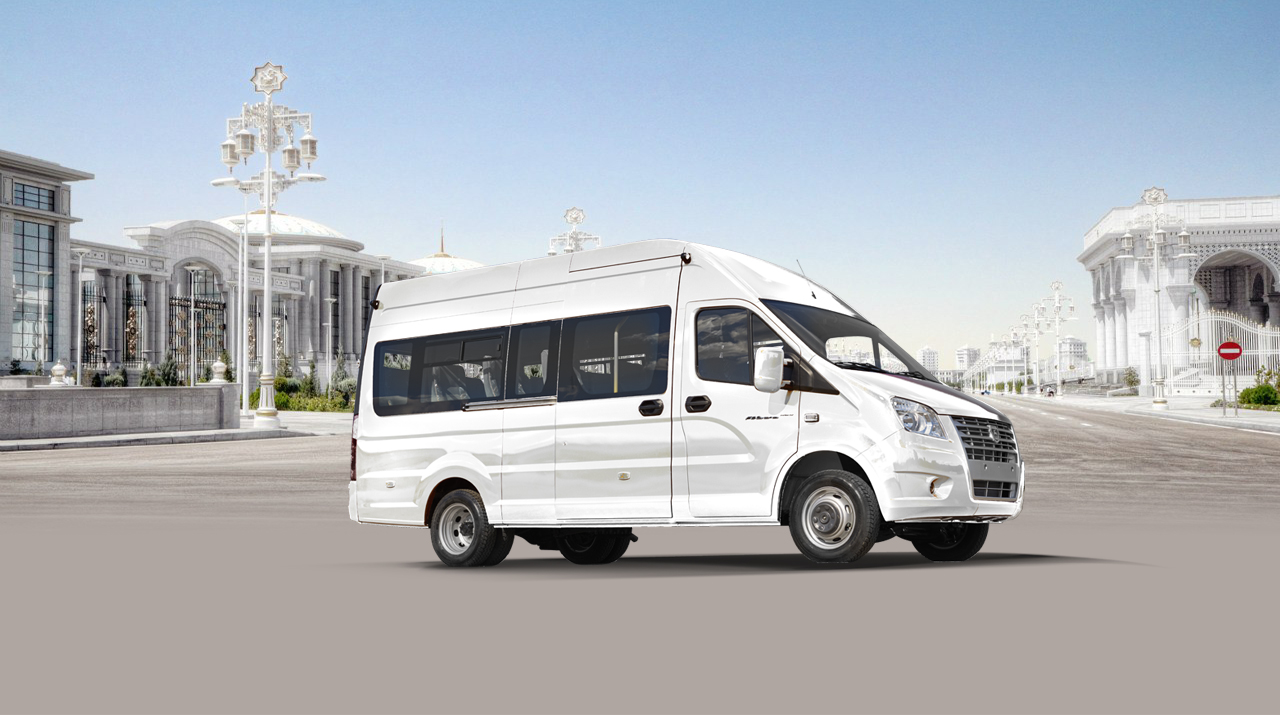 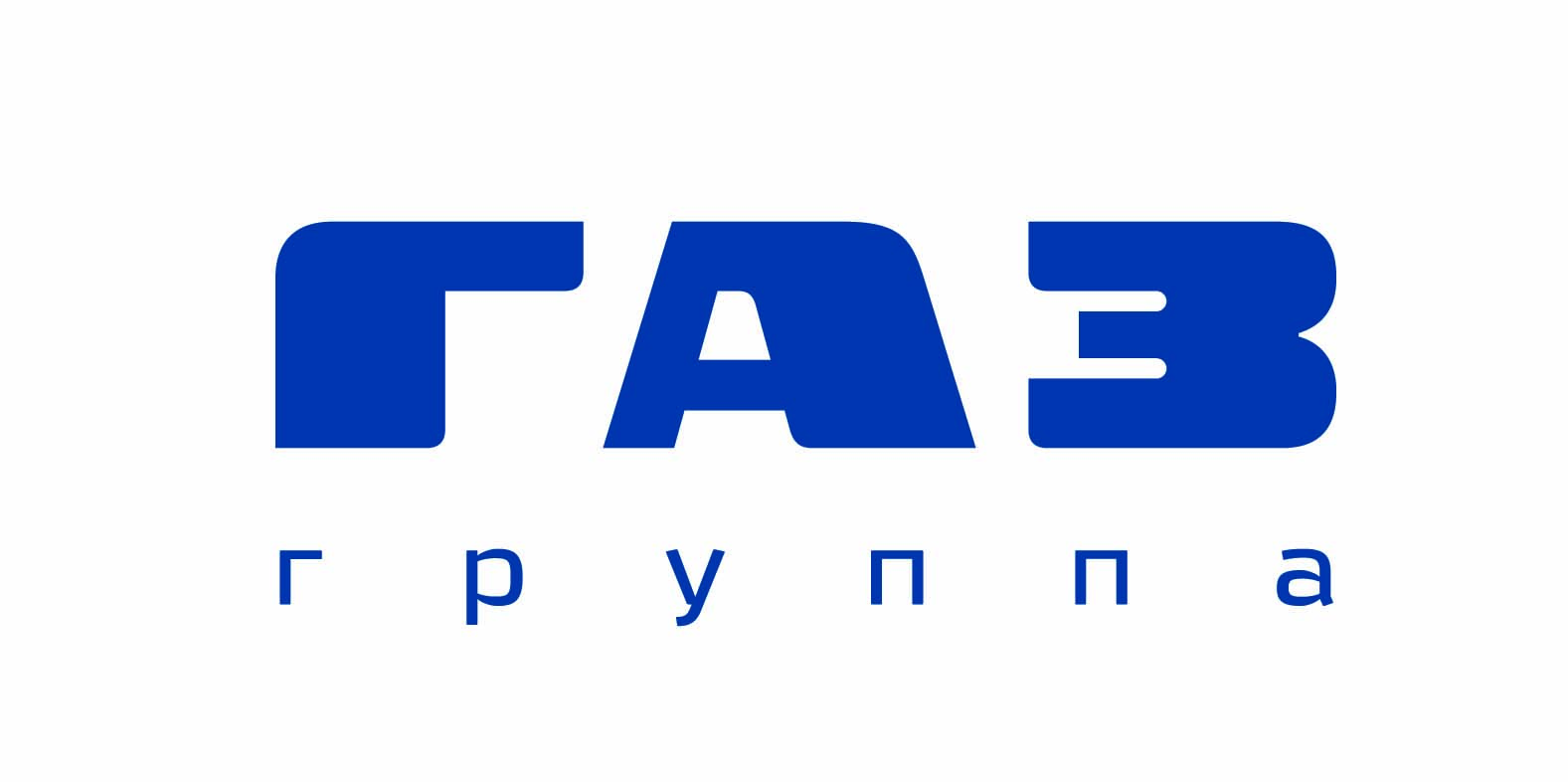 ГАЗель NEXT: ОСОБЕННОСТИ
ЦЕЛЬНОМЕТАЛЛИЧЕСКИЙ ФУРГОН ГАЗель NEXT
Гарантия до 3 лет
(150 000 км)
Большой объем 
грузового отсека – 
до 13,5 м²
Лючок бензобака с 
открытием из салона
Люк в перегородке 
для длинномерных грузов
Гарантия от сквозной
коррозии 8 лет
Высота крыши в салоне 
до 1927 мм
Тросовый держатель 
запасного колеса
20 000 км – интервал ТО
Грузовая и 
грузопассажирская, 
пассажирские  
модификации
Задние двери 
открываются на  270° с 
магнитными фиксаторами
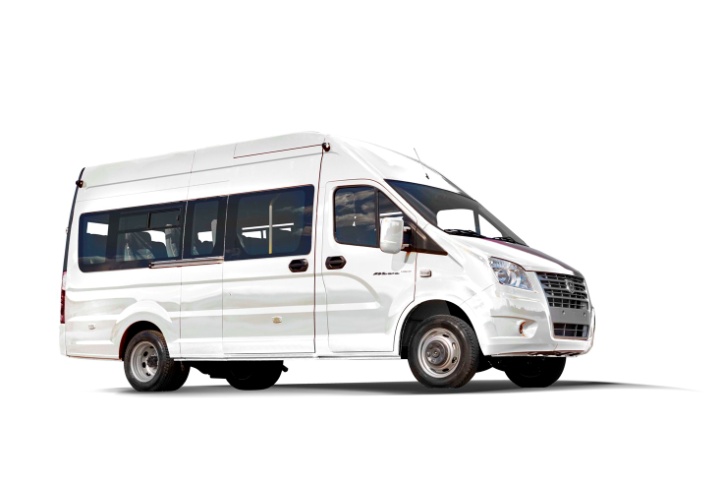 Оцинкованный кузов
Дистанционное 
управление КПП на 
приборной панели
Магнитола 2 DiN + 
камера заднего вида + 
парктроник
Вместимость кабины 
до 7 мест
Новая коробка 
переключения передач 
330Нм
Бензиновый,
дизельный, 
битопливный двигатель
Пассажировместимость
16+1 или 14+3
Новая задняя подвеска
Новый топливный бак 
вместимостью 80 л
Размещение в грузовом кузове до 4 европаллет 
800х1200 мм
Топливный бак 80 л
ГАЗель NEXT: 
КОНСТРУКТИВНЫЕ ОСОБЕННОСТИ
ДВУХРЫЧАЖНАЯ НЕЗАВИСИМАЯ ПОДВЕСКА

Конструкция разработана специально для грузовых автомобилей, отсутствует у большинства импортных аналогов.
Улучшает управляемость автомобиля и плавность хода.
 Имеет повышенную  надежность, обеспечивает снижение затрат на обслуживание автомобиля.
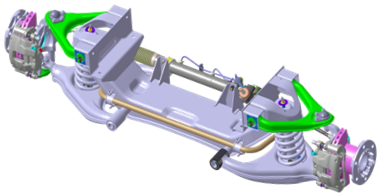 РЕЕЧНЫЙ МЕХАНИЗМ РУЛЕВОГО УПРАВЛЕНИЯ

Рулевой механизм реечный. Прогресс даже не в типе конструкции, а в том, что его крепят к «подрамнику». Ведь раньше рулевой механизм стоял на лонжероне и возникали дополнительные, ненужные перемещения механизма и тяг. 
Снижение стоимости ТО за счет не обслуживаемого узла и меньшего количества регулировок
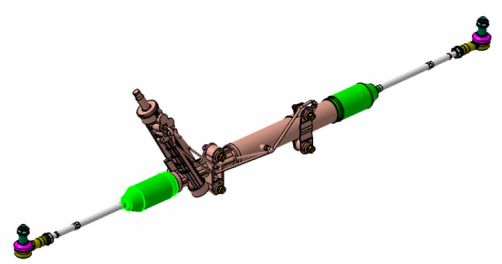 ТОРМОЗНАЯ СИСТЕМА
Новые передние тормоза c  увеличенным эффективность торможения;
Снижение тормозного пути;
Повышение безопасности за счет более современной конструкции тормозных механизмов;
Увеличение срока службы тормозных колодок и дисков.
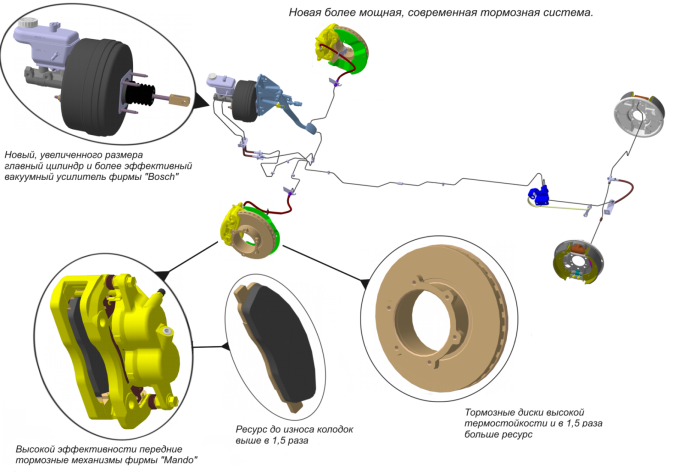 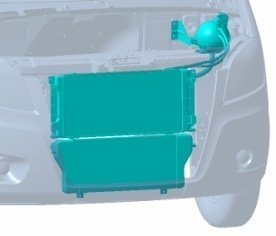 СИСТЕМА ОХЛАЖДЕНИЯ

Повышенная эффективность системы охлаждения и наддува за счет увеличения площади продува алюминиевого радиатора в 1,5 раза, за счет охладителя надувочного воздуха и более рационального их расположения в одной плоскости.
Бесперебойная работа двигателя, исключение перегрева.
Значительное упрощение обслуживания и ремонта автомобиля.
АВТОБУС ГАЗель NEXT
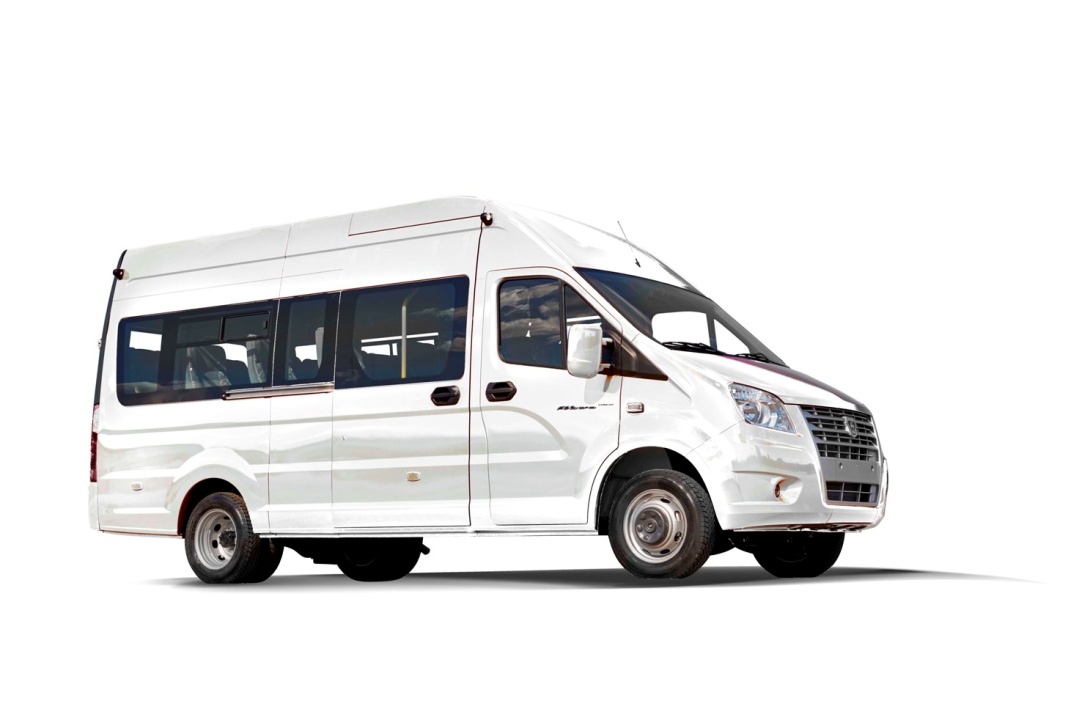 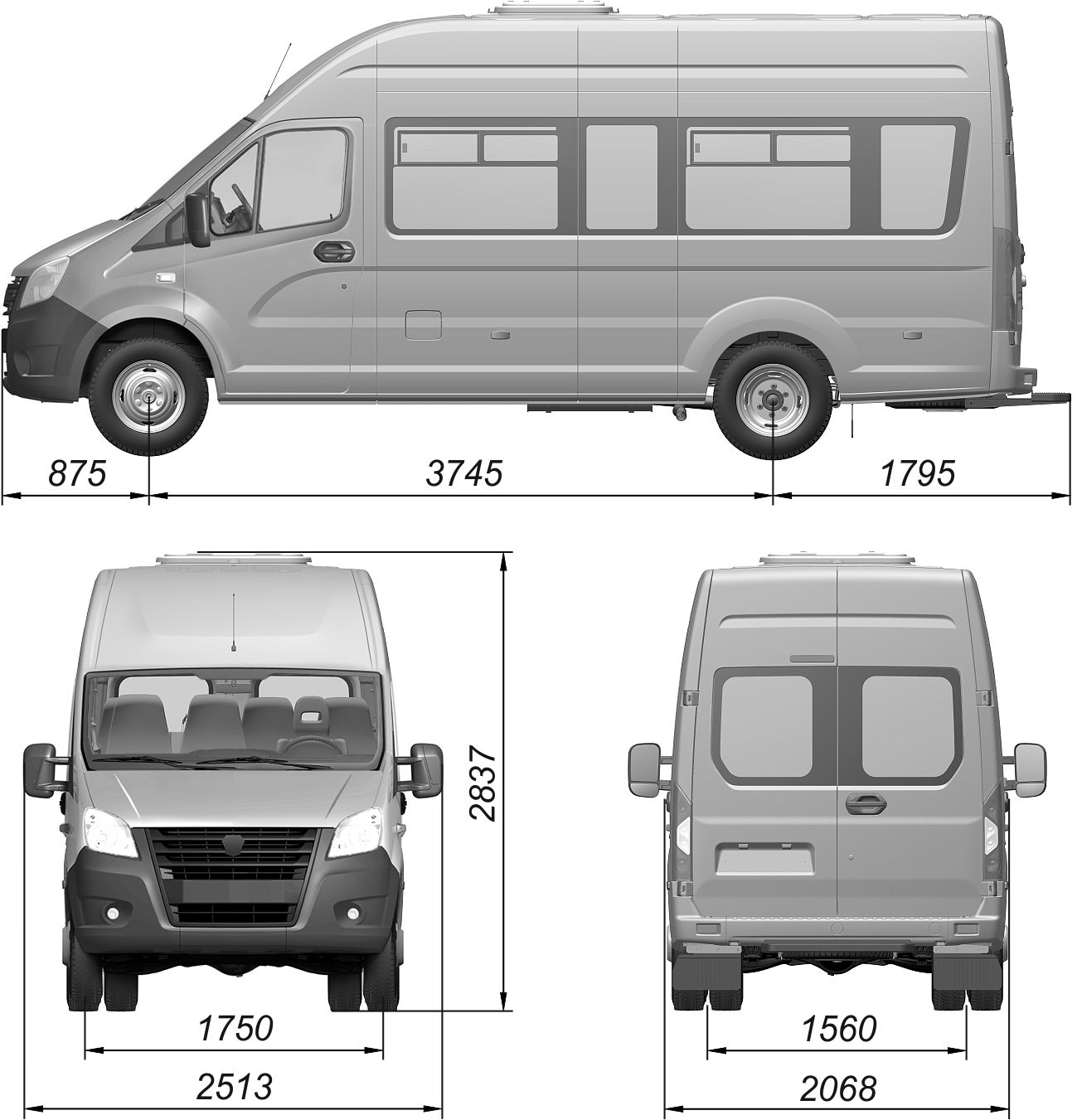 АВТОБУС ГАЗель NEXT
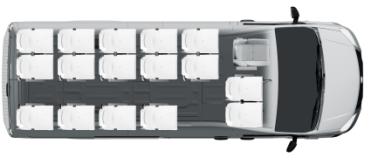 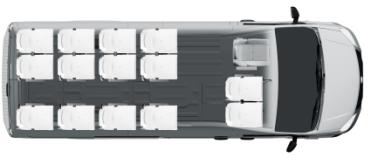 5
АВТОБУС ГАЗель NEXT
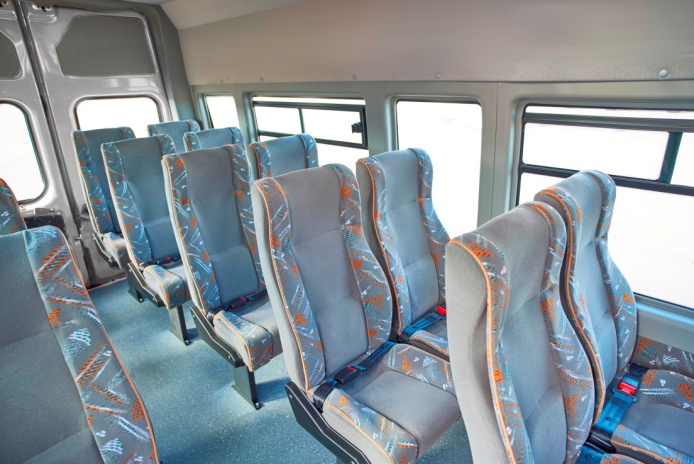 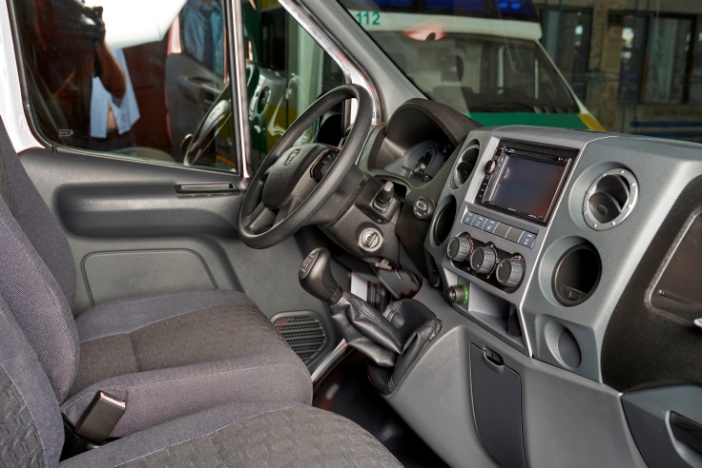 6
АВТОБУС ГАЗель NEXT
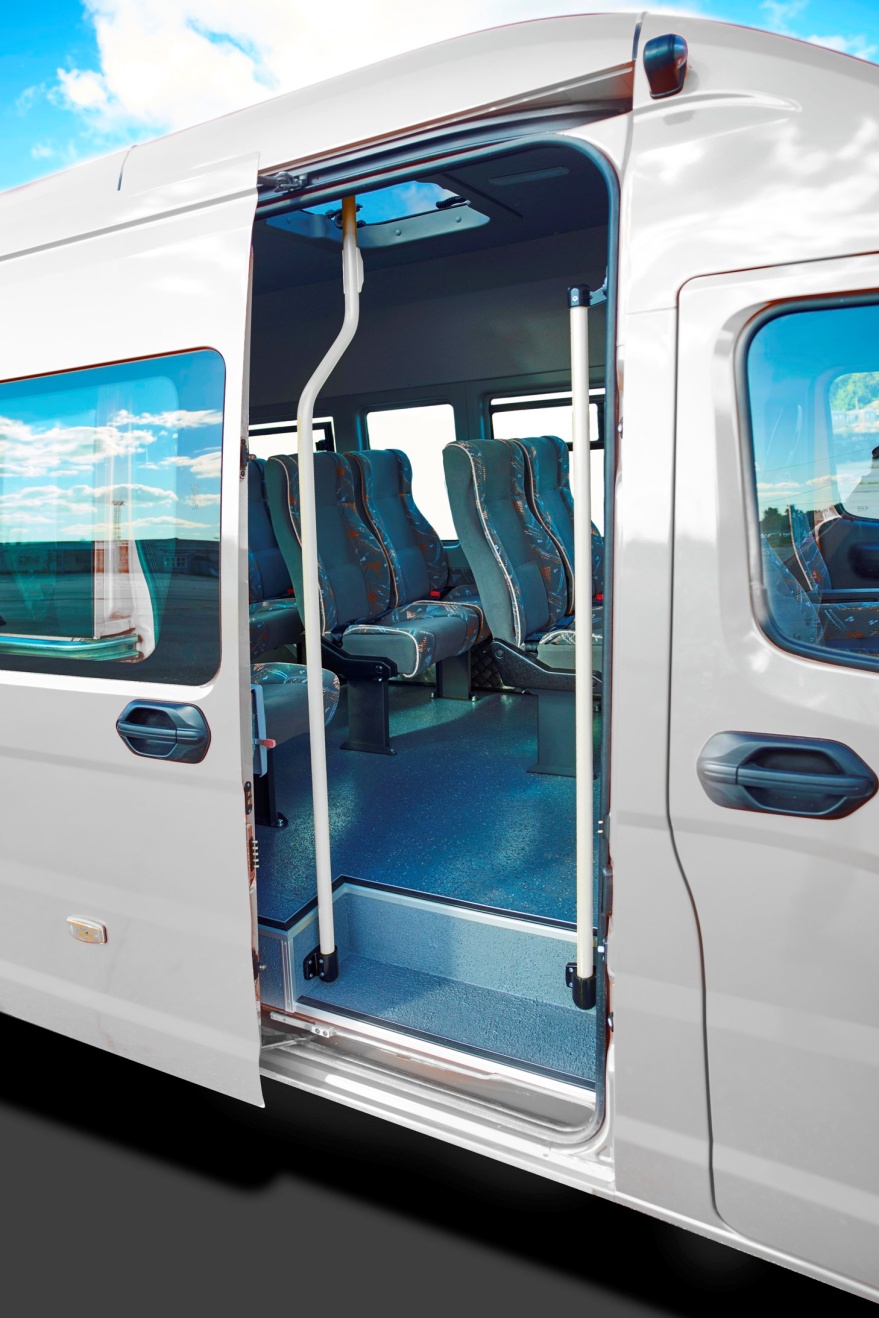 7
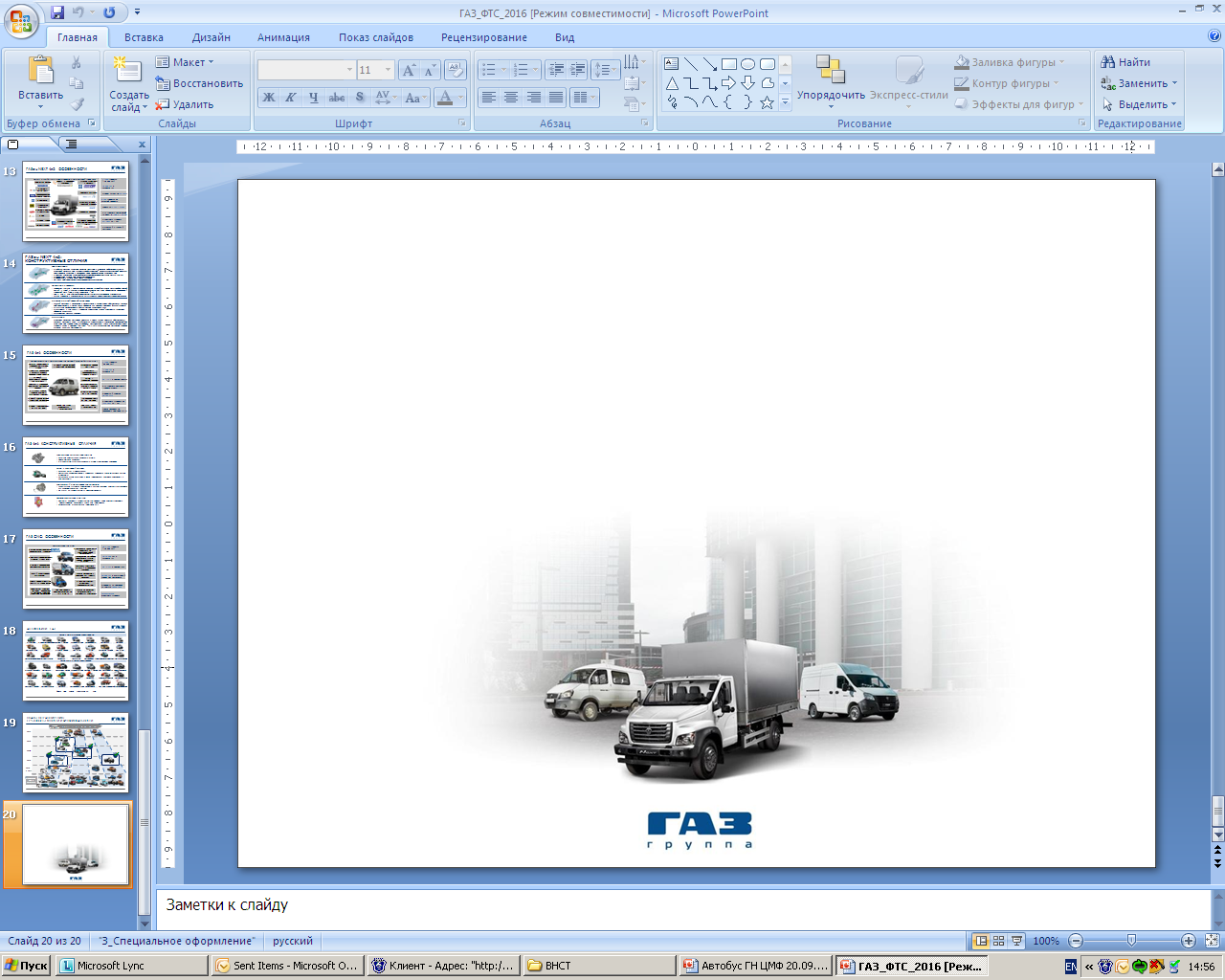